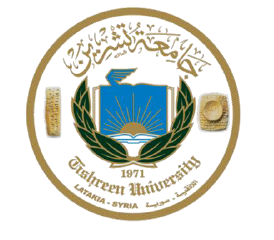 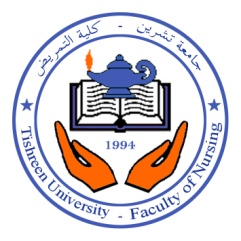 الجمهورية العربية السوريةوزارة التعليم العاليجامعة تشرينكلية التمريضدرجة الماجستير في التمريضقسم تمريض الحالات الحرجة (عام)
تأثير برنامج تدريبي على مستوى معلومات ومهارات ممرضي الطوارئ في عملية فرز المرضى 
Effect of a Training Program on Emergency Nurse's Knowledge and Skills in Triage 
تقديم الطالب: عبدالله عبد الحميد الحسين
قسم الحالات الحرجة (عام)-كلية التمريض -جامعة تشرين
         المشرف الرئيس                             المشارك بالإشراف 
أ.د. سوسن غزال                              د. أحمد سعد
2019
المقدمة(Introduction)
تعد أقسام الطوارئ إحدى أكثر الأماكن فعالية في تقديم الرعاية الصحية, وتعود هذه الفعالية إلى عوامل متعددة أهمها الحالات المستعجلة المهددة للحياة والتي تتطلب التداخل الفوري بالإضافة إلى الازدحام الناجم عن زيادة أعداد المرضى و تنتج الحاجة الملحة للرعاية في قسم الطوارئ عن اجتماع الضغوط الجسدية والنفسية المفاجئة والغير متوقعة التي تظهر على المرضى في جميع الحالات الطارئة.
تعتبر الحفاظ على حياة المريض في الحالات الطارئة إحدى أهم الوظائف الرئيسية للممرضين في قسم الطوارئ وبالتالي من الضروري أن يكون ممرضو الطوارئ على علم في اجراءات عملية فرز المرضى (Triage) والتي تسرع البدء بالتداخلات التمريضية الصحيحة بالإضافة إلى تحديد وقت العناية في الحالات الحرجة
ارتفعت وتيرة الكوارث الطبيعية والحربية بشكل كبير خلال العقدين الماضيين فمن الضروري أن يكون ممرضي الفرز على دراية كافية وخبرة مناسبة في عملية الفرز للمساعدة في انقاذ حياة المصابين لأن العديد من الضحايا قد فارقوا الحياة بسبب تحديد أولويات الرعاية الغير مناسبة 
	أصبحت أعداد المرضى الذين يلجؤون لأقسام الطوارئ في ازدياد مطرد, تكافح المستشفيات للتعامل من خلال ايجاد إلى نظام موثوق وصالح من أجل فرز المرضى بشكل أسرع وأكثر دقة
يستطيع ممرضو الطوارئ  أثناء وقوع الكوارث تطبيق عملية الفرز قبل الوصول إلى المستشفى من خلال تحديد أولويات الحالات الطارئة والمساعدة على الإجلاء الجماعي والفوري للمصابين لذلك من الضروري أن يكون ممرضي الفرز متلقين لدورات تدريبية متقدمة في عملية اتخاذ قرار الفرز.
تهدف عملية فرز المرضى إلى تحسين نوعية الرعاية في حالات الطوارئ وتحديد الأولويات وتشير عملية الفرز (Triage) في قسم الطوارئ  إلى تحديد وقت العناية لكل مريض أو تخصيص الموارد  الضرورية للمرضى، من خلال البحث عن سبل توفير فورية لرعاية المرضى في الحالة الحرجة وتأجيل الرعاية للمرضى في الحالة الأقل حرجاً
يعد ممرض الطوارئ العنصر الرئيس في عملية الفرز (Triage) ويرتكز دوره الأساسي على تحديد أولوية الرعاية السريرية للمريض باعتباره أول شخص يقابل المريض, وقد وجد أن المعرفة والخبرة التي يمتلكها ممرض الفرز هي من ضمن العوامل المؤثرة في اتخاذ قرار الفرز في العناية الطارئة
أهمية البحث
تساهم الدراسة الحالية في التأكيد على اتباع نظام فرز مرضى محدد وواضح ضمن أقسام الطوارئ في مدينة اللاذقية وبمشافي الجمهورية العربية السورية لتسهيل العمل في حالات الازدحام الشديد الذي تشهده أثناء ورود جرحى الاصابات الحربية ومرضى الحالات الحرجة لتوفير الوقت وتنظيم العمل ضمن القسم.
لذلك يعد العمل على تحسين مستوى معلومات ومهارة ممرضي الطوارئ حول عملية فرز المرضى في المشافي في سورية أمراً ضرورياً وخاصة بعد الحرب الطويلة التي مرت بها وأدت إلى حدوث الأضرار البالغة التي لحقت بالبنية التحتية الصحية للكثير من المراكز الصحية والمشافي المتوزعة على جميع المحافظات مما زاد من عبء العمل على الممرضين في أقسام الطوارئ وازدياد حالات المرضى الطارئة التي تتطلب التداخلات الفورية
مراجعة الأدبيات السابقة(Review Of Literature)
تشير المبادئ الارشادية لعملية فرز المرضى في الحالات الحرجة إلى عدة تصنيفات, ويتم ربطها بالحد الأقصى لأوقات انتظار المرضى وذلك بناء على معايير محددة من الحاجة السريرية الملحة, وقد اعتمدت الإصدارات الأولية من المبادئ الدليلية للفرز على ثلاثة مستويات في تصنيف المرضى وهي: الطارئة و العاجلة و غير العاجلة
وأشارت الدراسات       (Cameron P, et al, 1999) و دراسة  قام بها Elder R ,et al,  2004 ) ) أن استخدام أقسام الطوارئ لمقاييس الفرز تساعد في انقاص حدود اوقات انتظار المرضى
تشمل عملية الفرز العديد من الأنواع مثل : فرز المرضى داخل قسم الطوارئ (وحدة العناية المركزة (Intensive Care Units)، أقسام الجراحة، العيادات الخارجية)، وفرز المرضى في الإصابات (الحوادث، والحرائق، حوادث الطيران)، وفرز مرضى الإصابات الحربية في المعارك والحروب، وفرز المرضى في الكوارث (الحوادث الجماعية الضحايا، التفجيرات)، وفرز المرضى عبر الهاتف وخدمات الإحالة
يتألف مقياس فرز المرضى الاسترالي (Australian Triage Scale) من 5 فئات  طُّور من مقياس الفرز الوطني الاسترالي لأقسام الطوارئ (National Triage scale)، وقد ذكرت دراسة أجريت في بلجيكا مصداقية استخدام مقياس((NTS في عملية الفرز, وأشارت دراسة قام بها Yousif K, et al, 2005)) أن استخدام مقياس فرز المرضى الاسترالي له تأثير وفعالية كبيرة على توزيع فئات الفرز بين مرضى أقسام
تتضمن عملية الفرز على قرارات الفرز الأولية والثانوية, و تتعلق قرارات الفرز الأولية : 
بتقييم المريض
تخصيص فئة الفرز 
إحالة المريض 
بينما القرارات الفرز الثانوية تتعلق :
البدء في التدخلات التمريضية 
تعزيز راحة المريض
الدراسات السابقة
اظهرت دراسة قام بها (Zwicke et. al,1982) في ولاية نورث كارولينا في أمريكا حول اتخاذ قرارات الفرز الملائمة وتصنيف الأولويات لمرضى العيادات الخارجية بين ممرضي الفرز والأطباء المعالجين وبين ممرضي الفرز وأطباء الفرز, أن مستوى الاتفاق في اتخاذ قرار الفرز الملائم بين ممرضي الفرز وأطباء الفرز كان 81٪, وبين ممرضي الفرز والأطباء المعالجين 94٪, وحدد ممرضي الفرز عدد أكبر من المرضى (19٪) الذين يعانون من مشاكل خطيرة في حالات الطوارئ (17٪)، وعدد أقل من المرضى (45٪) الذين يعانون من مشاكل  ذات طابع غير عاجل مقارنة مع اطباء الفرز (47٪)
أجريت دراسة من قبل ( (Fry and Burr 2001 في ولاية نيو ساوث ويلز في أستراليا للتحقق من ممارسات الفرز والعوامل التي تؤثر على اتخاذ القرارات السريرية عند ممرضي أقسام الطوارئ, وأظهرت نتائج الدراسة أن دور ممرضي الفرز يتضمن التقييم و التصنيف والإحالة وتطبيق التداخلات, وأن %42 من الممرضين لم يتم تدريبهم على عملية الفرز، وأن 14% من الممرضين يشعرون بأنهم غير مستعدين بما فيه الكفاية لفرز المرضى على الرغم من مشاركتهم في دورات تدريبية حول عملية الفرز، كما أشارت الدراسة إلى أن الخبرة ومجالات محددة من المعرفة تسهم إسهاماً كبيراً في القيام بهذا الدور بشكل مناسب
بينت دراسة مسحية أجريت من قبل Mirhaghi et. al, 2009)  ( لتقييم مستوى معلومات ممرضي الطوارئ حول عملية الفرز بمشافي سيستان بلوشيستان بإيران أن مستوى المعلومات عند الممرضين كانت غير كافية حول عملية الفرز ضمن المستشفيات, واستنتجت الدراسة أن انخفاض مستوى المعلومات عند الممرضين حول عملية الفرز قد يعزى إلى عدم وجود دورات تدريبية رسمية وعدم وجود التزام من قبل أقسام الطوارئ في عملية اتخاذ القرار التي تستند إلى الأدلة
كما أشارت دراسة أخرى أجراها Rahmati et. al,2012) ) إلى أن التدريب على الفرز يؤثر على الممارسة والمعلومات  لدى الممرضين ويحسن المؤشرات النوعية لقسم الطوارئ و لذلك فمن المستحسن أن يشمل التدريب كلاً من التدريب النظري والعملي على الفرز ضمن المستشفيات.
أكد  Fathoni et. al,2013)) أن دورات التعليم والتدريب المستمر المتعلقة بالفرز وتدبير الحالات الطبية الطارئة للممرضين مطلوبة من أجل تحسين وتطوير مهارات الفرز التي تعزز من جودة رعاية وسلامة المرضى في الحالات الطارئة.
الهدف من الدراسةAim of the study
تحديد تأثير برنامج تدريبي على مستوى معلومات ومهارات ممرضي الطوارئ في عملية فرز المرضى (Triage) في مشفى الأسد الجامعي والمشفى الوطني في اللاذقية.
سؤال البحثQuestion of Research
ما هو تأثير البرنامج التدريبي على مستوى معلومات ومهارات ممرضي الطوارئ في عملية فرز المرضى؟
فرضية البحث(Research Hypotheses)
إن مستوى المعلومات لدى ممرضي الطوارئ الذين يخضعون لبرنامج تدريبي حول عملية فرز المرضى أعلى من مستوى معلومات ممرضي الطوارئ الذين لم يتلقوا هذا البرنامج التدريبي .

إن مستوى المهارات لدى ممرضي الطوارئ الذين يخضعون لبرنامج تدريبي حول عملية فرز المرضى أعلى من مستوى مهارات ممرضي الطوارئ الذين لم يتلقوا هذا البرنامج التدريبي
أدوات وطرق البحثMaterials and Methods
أولاً: الأدوات  (Materials):
التصميم (Design) : خطة البحث شبه تجريبية لتوفر كل من الضبط والمناورة وغياب العشوائية في اختيار العينة.
مكان الدراسة (Setting) :تم إجراء البحث في أقسام الطوارئ في مشفى الأسد الجامعي والمشفى الوطني في مدينة اللاذقية في سورية
الوقت والتوقيت ( Time & Timing ) :  جُمِعت البيانات في الفترة الواقعة بين 14/9/2015 ولغاية 14/9/2016م
العينة (Sample) :
أجري البحث على عينة قوامها خمسون ممرضاً وممرضة ممن يعملون في أقسام الطوارئ في مشفى الأسد الجامعي والمشفى الوطني في مدينة اللاذقية وتم اختيارهم بالطريقة الملائمة, وتم تقسيم العينة إلى مجموعتين باستخدام طريقة العينة العشوائية البسيطة:
     المجموعة الأولى : هي المجموعة التجريبية وتكونت من 25 ممرضاً و ممرضة خضعوا لبرنامج تدريبي حول عملية فرز المرضى مستند إلى مقياس فرز المرضى الأسترالي (ATS).
     المجموعة الثانية : هي المجموعة الضابطة وتكونت من 25 ممرضاً و ممرضة تمت مراقبتهم بشكل علني عن طريق أداة الملاحظة الشخصية بدون تطبيق برنامج تدريبي عليهم.
الأدوات (Tools) :
الأداة الأولى: استبيان الإبلاغ الذاتي في عملية الفرز (the 50-items self-reporting triage questionnaire) طوٌر ( Fry And Burr 2001) هذا الاستبيان عن طريق تقنية " دلفي ")  واستخدم هذا الاستبيان لتقييم مستوى معلومات ممرضي الطوارئ في عملية فرز المرضى  ويتألف من خمسين بنداً
الأداة الثانية:  قائمة الملاحظة الشخصية (Observational Checklist) 
تم تطويرها من قبل الباحث اعتماداً على المراجع والأدبيات السابقة واستخدمت لتقييم مهارة تطبيق ممرضي الطوارئ لمراحل عملية فرز المرضى في أقسام الطوارئ وتتضمن عدد من الخطوات التي يجب أن يتبعها الممرض في تطبيق مراحل عملية الفرز وذلك بعد تطبيق سيناريوهات افتراضية  تحاكي الواقع يقوم بها أشخاص من خارج القسم وتطوعوا للعمل في هذه الدراسة
الأداة الثالثة : السيناريوهات افتراضية ( Hypothetical scenarios ) 
تم تطوير السيناريوهات الافتراضية التي تحاكي واقع العمل في قسم الطوارئ في بيئة مزدحمة بالحالات المرضية المتعددة وذلك اعتماداً على المراجع والأدبيات السابقة, وتم استخدامها لتقييم مدى تقييد الممرض بتنفيذ مراحل عملية الفرز حيث يقوم كل ممرض على حدى بتنفيذ مراحل عملية فرز المرضى على أحدى الحالات والتي طبقت على أشخاص متطوعين وتضمنت خمس حالات مرضية و يوجد في كل حالة مرضية معلومات عن :
الشكوى الرئيسية للمريض
العلامات الحيوية 
شدة الألم 
مستوى الوعي
ثانياً: طرائق البحث (Method) :
تم تطبيق البرنامج التدريبي الذي يستند إلى مقياس فرز المرضى الأسترالي Australian Triage Scale)) وتم تطويره اعتمادا على المراجع و الأدبيات السابقة
تم تنفيذ البرنامج التدريبي خلال أسبوع عن طريق ثلاث محاضرات, واستمرت كل محاضرة لساعتين
وتم تقييم مستوى معلومات ممرضي الطوارئ في عملية فرز المرضى لكل من المجموعة التجريبية والمجموعة الضابطة قبل البدء بالبرنامج التدريبي وبعد الانتهاء من البرنامج باستخدام استبيان الإبلاغ الذاتي في عملية الفرز وتم تحديد مدة زمنية ( 15دقيقة) للإجابة على الاستبيان من قبل الممرضين
 
 تم تقييم مهارات ممرضي الطوارئ في عملية الفرز باستخدام قائمة الملاحظة الشخصية(Observational Checklist) من قبل الباحث بعد عرض السيناريوهات الافتراضية التي قام بها أشخاص متطوعين وتقييم مدى التزام الممرضين في عملية فرز المرضى قبل البدء بالبرنامج التدريبي وبعد الانتهاء منه
اختبارات التحليل الإحصائي
لتحقيق أهداف البحث قام الباحث باستخدام برنامج الحزمة الإحصائية للعلوم الاجتماعية (SPSS) Statistical Package For Social Sciences، وذلك للقيام بعملية التحليل وتحقيق الأهداف الموضوعة في إطار هذا البحث، كما تم استخدام مستوى دلالة (5%)، ويُعد مستوى مقبولاً في الدراسات والأبحاث بصفة عامة، ويقابله مستوى ثقة يساوي (95%) لتفسير نتائج الدراسة التي سيجريها الباحث، وتم استخدام الأساليب الإحصائية التالية:
اختبار T لعيّنتين مستقلّتين (Independent Samples Test): استخدم لمقارنة متوسط كل من المهارة والمعلومات والتدريب بين المجموعتين التجريبيّة والضابطة.
اختبارات ANOVA لقياس الفرق بين المتوسطات للمجموعتين التجريبية والضابطة.
اختبار كاي مربع لدراسة تأثير المتغيرات الديمغرافية وظروف العمل على نتائج مقياس المهارة والتدريب والمعلومات بحسب المجموعتين
النتائج
الجدول (1): توزع عينة الدراسة وفق البيانات الديموغرافية
الجدول رقم (2) : مقارنة بين مستوى المعلومات قبل وبعد تطبيق البرنامج التدريبي بين المجموعتين التجريبية والضابطة
الجدول رقم (3) : مقارنة بين مستوى المهارة قبل وبعد تطبيق البرنامج التدريبي بين المجموعتين التجريبية والضابطة
الاستنتاجات
تحسَن مستوى المعلومات لدى أفراد المجموعة التجريبية بفروق معنوية عند (P<0.05) بعد تطبيق البرنامج التدريبي بالمقارنة مع المجموعة الضابطة التي لم يطبق عليها البرنامج التدريبي وتركت لروتين المشفى.
تحسَن مستوى المهارة لدى أفراد المجموعة التجريبية بفروق معنوية عند (P<0.05) بعد تطبيق البرنامج التدريبي بالمقارنة مع المجموعة الضابطة التي لم يطبق عليها البرنامج التدريبي وتركت لروتين المشفى.
تراوحت أعمار أفراد العينة بين (30-39 سنة) وشكلوا نسبة  النصف تقريباً من جميع أفراد العينة.
3. توزعت أفراد العينة بين الجنسين بالتساوي تقريباً.
4. لم تتأثر مستوى المعلومات عند أفراد المجموعة التجريبية بمتغير الجنس بعد تطبيق البرنامج التدريبي.
5. تأثر مستوى المعلومات بمتغيرات العمر والتحصيل العلمي ومدة العمل في قسم الطوارئ عند افراد المجموعة التجريبية بعد تطبيق البرنامج التدريبي.
6. لم تتأثر مستوى المهارة بمتغيرات الجنس والعمر والتحصيل العلمي ومدة العمل في قسم الطوارئ عند أفراد المجموعتين.
التوصيات
بالاعتماد على نتائج الدراسة الحالية يمكن أن نقترح ما يلي:
 التركيز على أهمية تطبيق عملية فرز المرضى في الحالات الحرجة المعقدة والمتعددة من خلال اجراء الأبحاث المتعلقة بأنظمة الفرز على نطاق أوسع ضمن المشافي.
تدريب الكوادر التمريضية على مقياس فرز المرضى المطبق ضمن البرنامج التدريبي لهذه الدراسة لما له من دور كبير في تحسين مستوى معلومات ومهارات ممرضي الطوارئ.
دعم أقسام الطوارئ بكتيبات ارشادية وصور توضيحية حول النقاط الرئيسية في عملية فرز المرضى.
4. يجب القيام بمزيد من الأبحاث الإضافية حول مقاييس فرز المرضى الأخرى كمقياس فرز المرضى الكندي (CTA) أو مقياس فرز المرضى الأمريكي (ESI) أو أنظمة التتبع السريع (SMART )
5. يجب القيام بمزيد من الأبحاث الإضافية وزيادة عدد أفراد العينة ومشافي في عدة محافظات من الجمهورية العربية السورية.
6. اجراء تقييم سنوي لممرضي الطوارئ على عملية الفرز.